Massively Parallel Algorithms and Hardness of Single-Linkage Clustering
Joint work with Adithya Vadapalli (Indiana University)
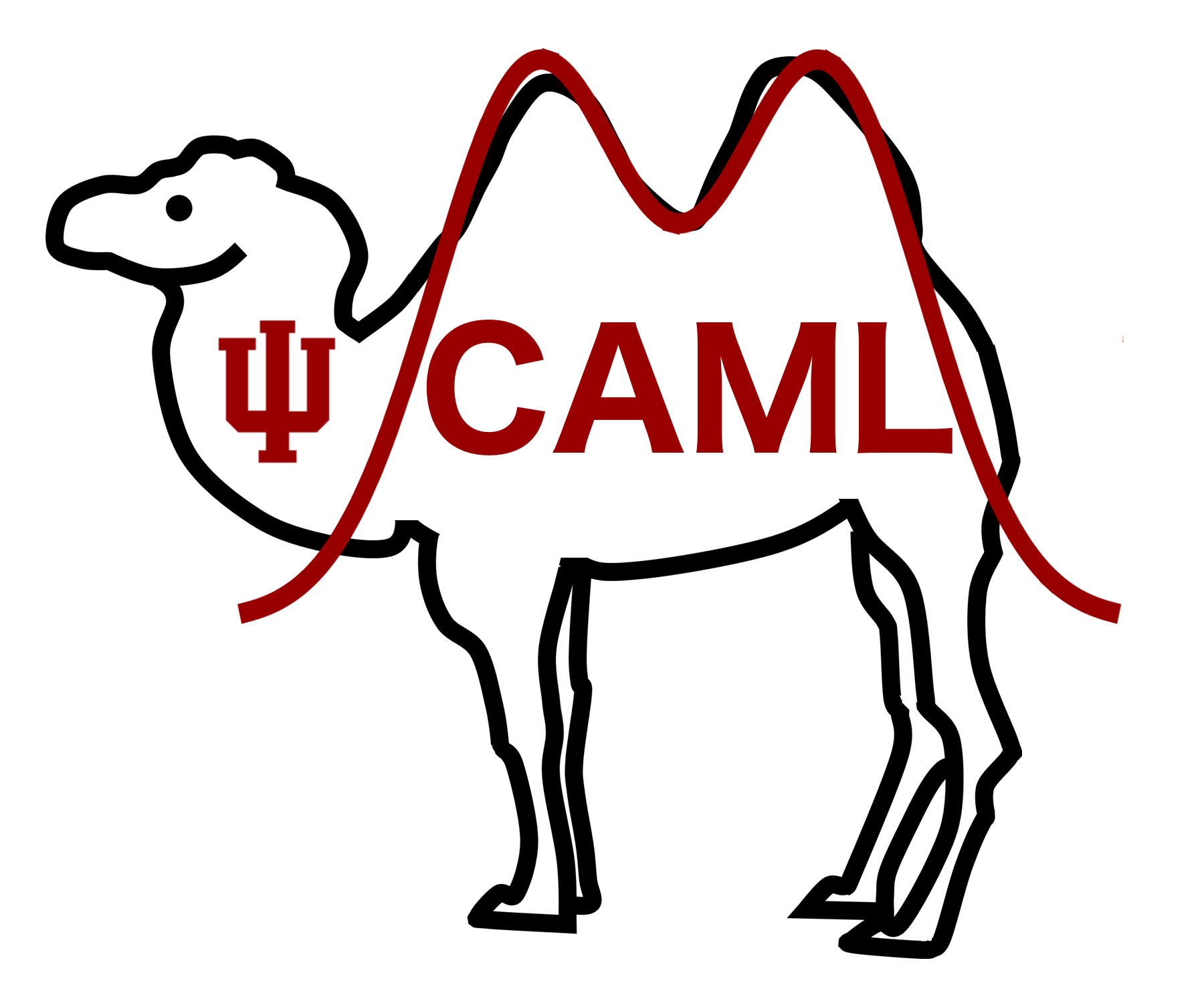 Grigory Yaroslavtsev
http://grigory.us
Algorithms for Big Data
User’s perspective: paradigm shift brought by cloud services
Outsourcing computation and data storage is great for both businesses and researchers
Cloud service providers: Amazon EC2, Google Compute Engine, Microsoft Azure, …
Open source stacks/frameworks: MapReduce/Hadoop, Apache Spark, etc.
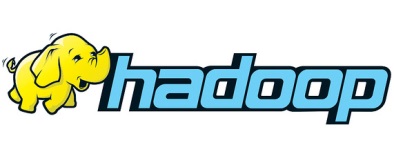 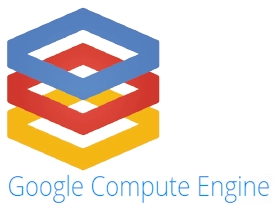 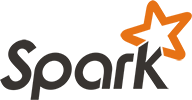 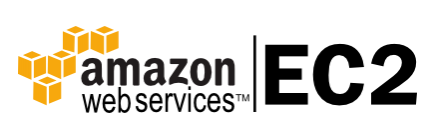 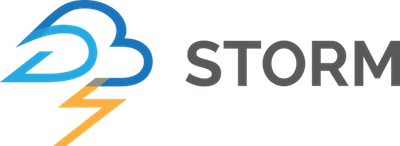 Business perspective
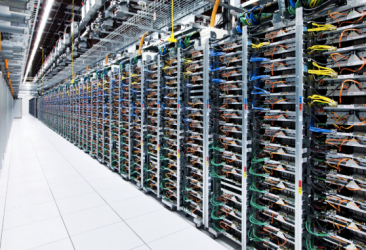 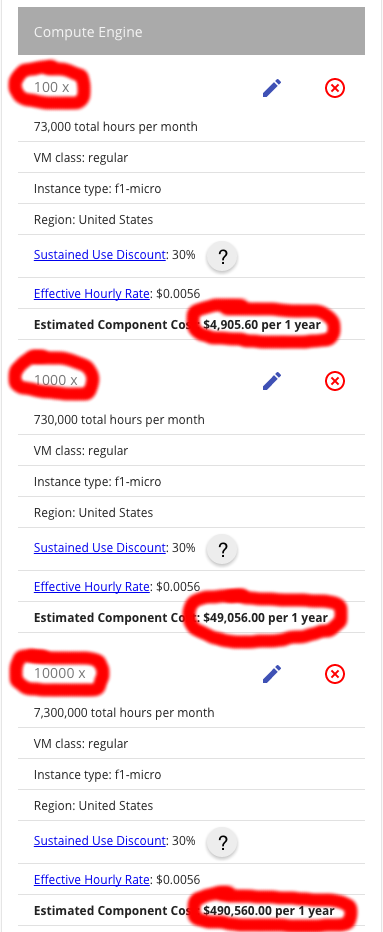 “Big Data Theory” = Turing meets Shannon
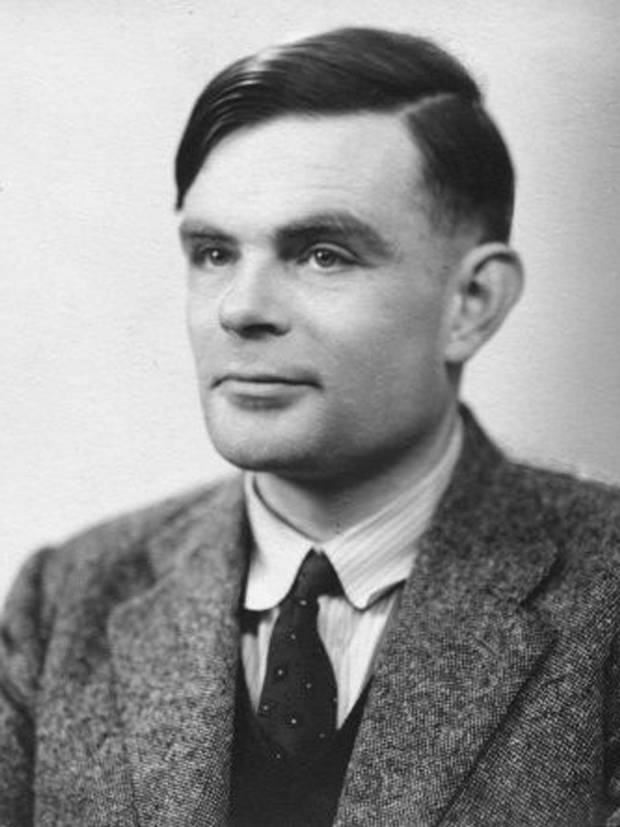 CPU time / Computational Complexity
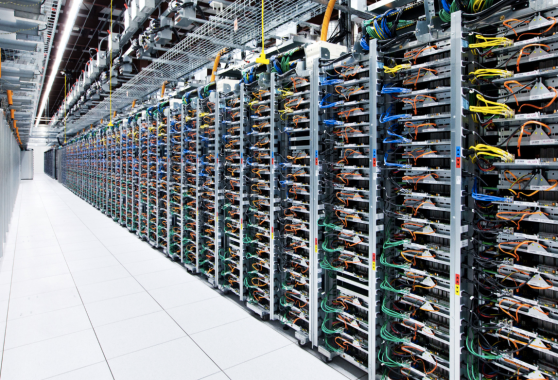 +
Network Time /
Information and Communication Complexity
Computational Model
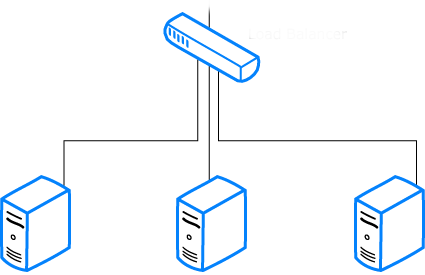 S space
Computational Model
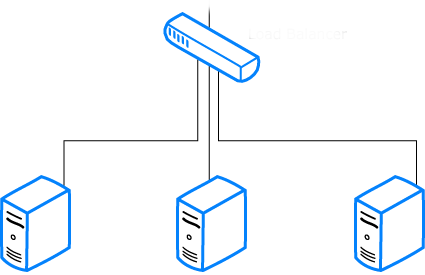 S space
Algorithms for Graphs
VS.
Two Conjectures
Geometric Graph Problems [ANOY’14]
Polynomial time (“easy”)
Minimum Spanning Tree
Earth-Mover Distance = 
Min Weight Bi-chromatic Matching

NP-hard (“hard”)
Steiner Tree
Traveling Salesman
Clustering (k-medians, facility location, etc.)
Need new theory!
Arora-Mitchell-style “Divide and Conquer”, easy  to implement in Massively Parallel Computational Models, but bad running time
MST: Single Linkage Clustering
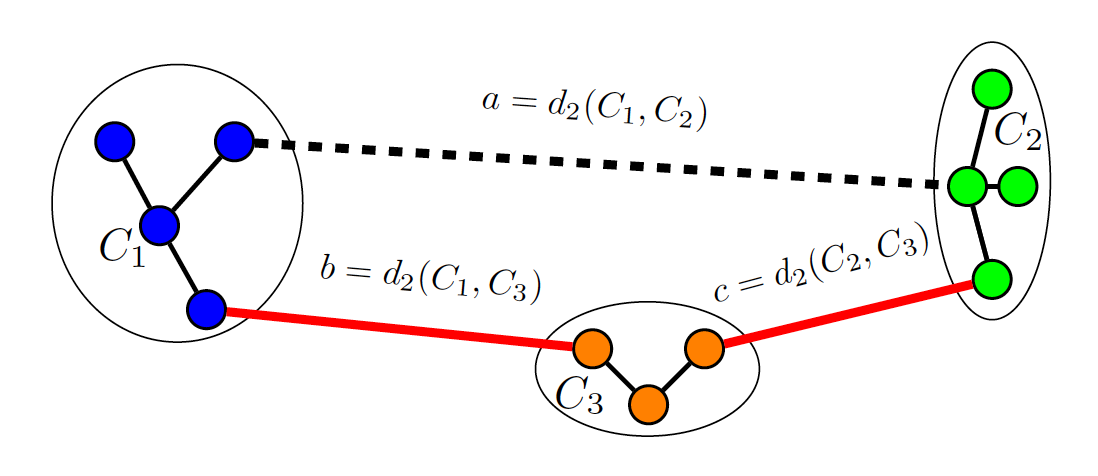 Objective: min(a,b,c)
[Speaker Notes: “”]
MST vs. Single Linkage Clustering
100
1
1
1
1
1
X
X
100
1
1
1
1
1
Our Results
Important that reduction can be done in O(1) rounds
Large geometric graphs
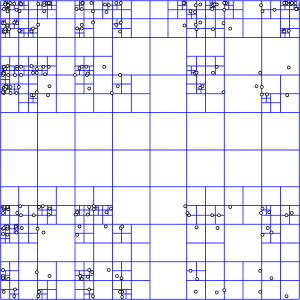 Wrong representative: 
O(1)-approximation per level
Wrong representative: 
O(1)-approximation per level
2
1
2
1
⇒
Thank you!